LSRCP Spring/Summer ChinookMonitoring and Evaluation Update and Priorties
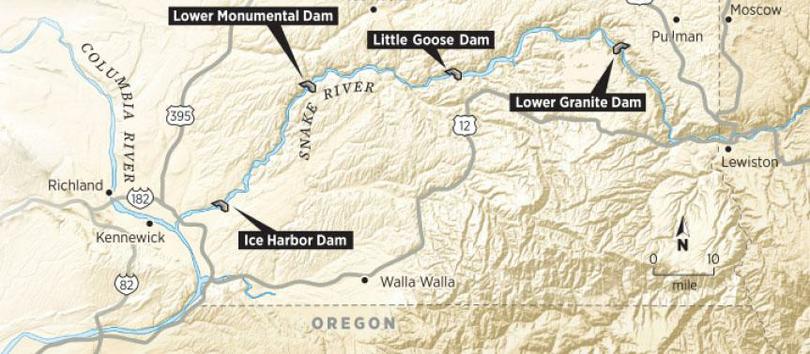 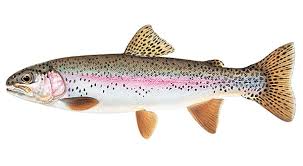 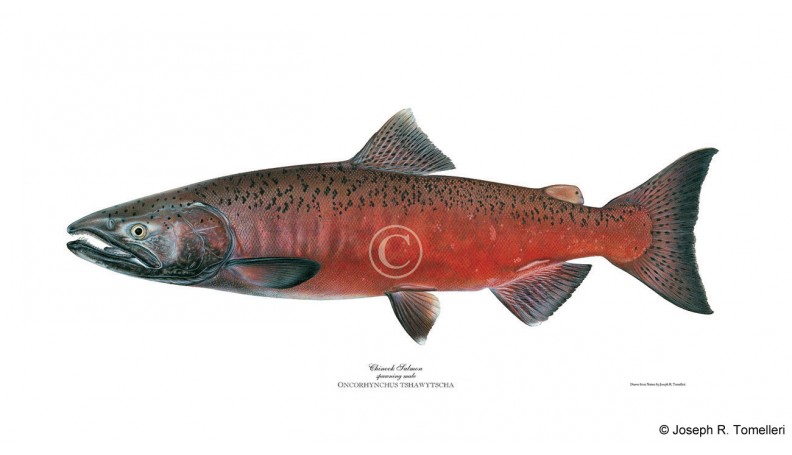 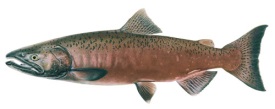 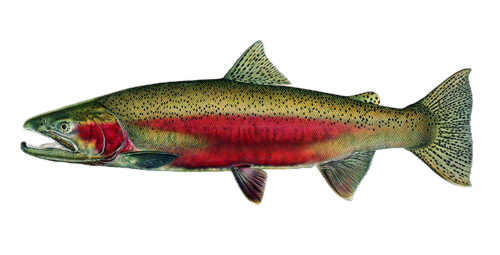 Rod Engle USFWS-LSRCP
M&E Update
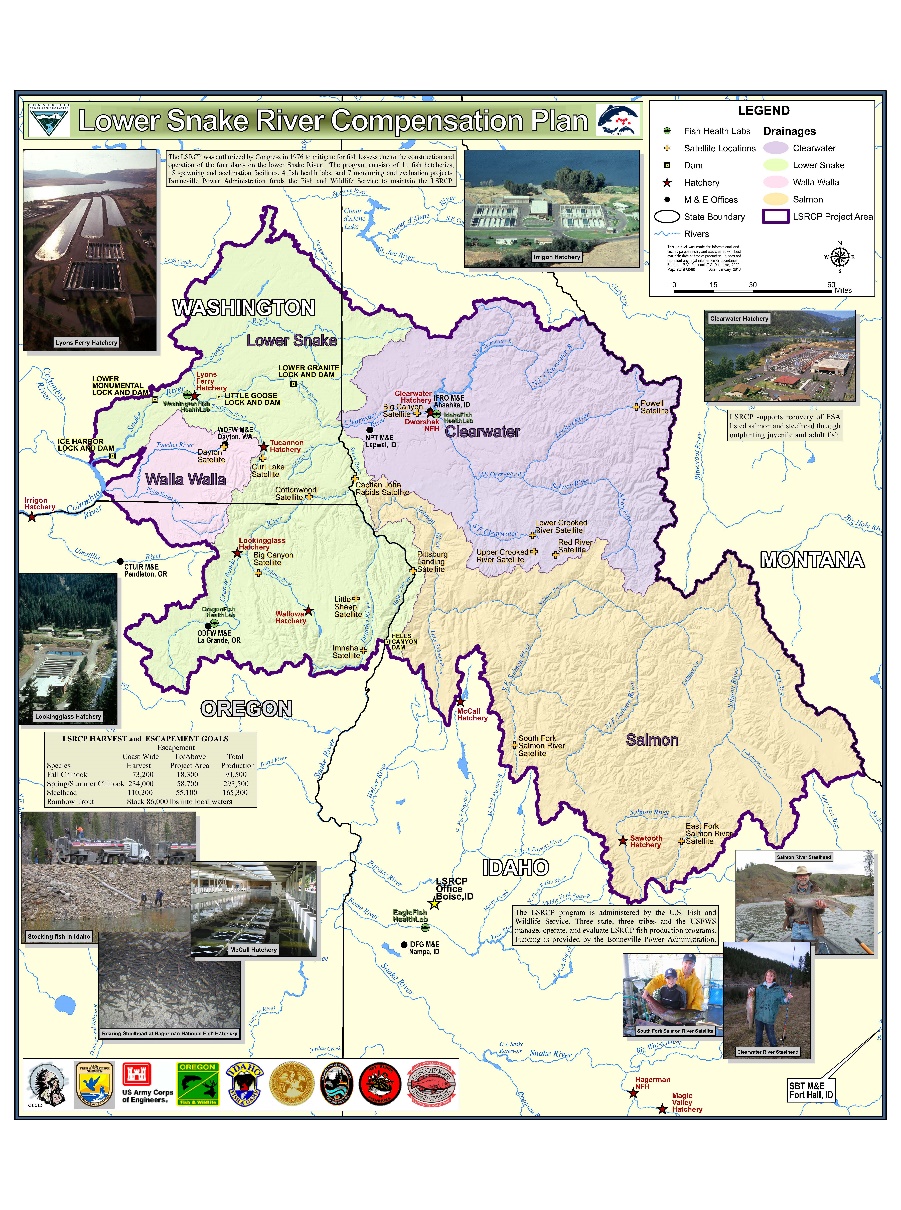 ISRP review highlights
Current performance and programmatic changes for improvement
AOP discussions on performance from ISRP
M&E Priority Project List
Future items
2010 ISRP Review
2022 ISRP Review
Reporting not complete for 2021
Table 3.  Allocation of compensation (adults) by State as suggested by Columbia Basin Fisheries Technical Committee (reproduced from WDFW 1974).  This allocation was not to be used as a specific indicator of release sites.
[Speaker Notes: All numbered tables and figures are from the Draft LSRCP 2018 Biennial Report (Version February 2020). 


The Clearwater and Salmon River breakdown of spring/summer Chinook and steelhead reflected where the committee thought salmon/steelhead production was coming from.  As the table caption states, the committee was specific to say that these areas should not be used as specific indicator of release sites (ie. There’s flexibility).  

The Hells Canyon]
Large shift in production from Salmon to Clearwater basin.
Why?

Further refinements of programs to achieve cooperator desires, ESA.
Fishing, flexibility.

Since last review (2010), approximately 2.815 M smolt production has been added to address goals.

Clearwater Pipeline would increase additional 3.0 M to existing infrastructure.
Performance
Spring/Summer Chinook Example
Increased Performance
Low Densities
Better release sites
Good homing
Releases that are ready-to-migrate 
Better in-river survival, hydrosystem survival.
Smolt programs over parr programs
Endemic or localized stock
0.87
0.42
Increasing Costs ($)
Increased Brood Need (and Reduced Fisheries)
Started program with 6.74 M with expected survival of 0.87% = 58,700
Current program is 10.4 M with measured, mean survival of 0.42% (BY07-16) = 43,783
[Speaker Notes: Change to total production of LSRCP and performance as a metric of meeting the goal

Started program with 6.74 M with expected survival of 0.87% = 58,700

Current program is 10.4 M with measured survival of 0.42% = 43,783 adults]
Performance
Performance
What can we do to make this better?

What are we doing to make the current situation improve?
Performance
Performance
Are we doing what we can to make this better?
RM&E Prioritization List
Objective: Identify research needs for the program and prioritize the top 10 research needs and costs to address shortfalls in meeting adult mitigation





Solicited ideas, concepts and projects, have initial list (40), need further revision/development and prioritization.
RM&E Prioritization List
Upper Grand Ronde Aggregated Projects
Carcass additions, subyearling releases, alternative brood, mortality investigations
Yankee Fork
Genetic analyses needed for existing work and egg box efficacy. 
Mechanism – internal/external engagement
Reviewing and comparing growth profiles across programs
Thiamine injections and egg/juvenile survival evaluations
Marking/tagging review
Climate change vulnerability assessments
Prioritization List - Needs
How do we improve what we have now?... For planning into the future?
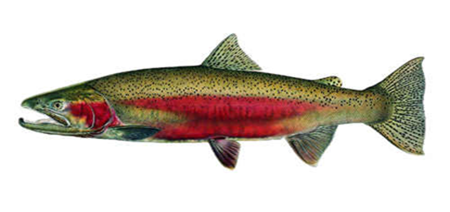 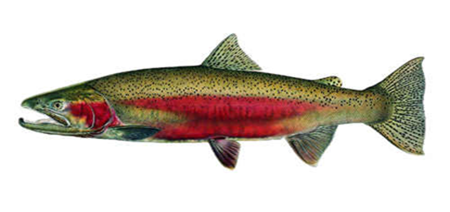 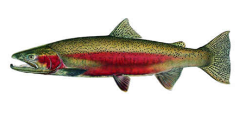 Outcome
Agreement on the following….

Discontinuing backfilling of USAL B programs with DNFH B stock.
If future brood shortages occur with the USAL B returns for Yankee Fork, production will be made up with backfilling shortfalls with A stock and releases at existing A stock release sites (ie. Sawtooth weir).  These will be coordinated through the Tuesday coordination calls and the AOP process
Change - Little Salmon program release of 217,000 B-steelhead to A-steelhead.
Shift of 87,000 B-production from Yankee Fork to Pahsimeroi Hatchery. 
The following will be the prioritization of USAL-B smolt production groups
428,000 production at Pahsimeroi Hatchery
440,000 production of USAL B at Yankee Fork.
As available and funded, egg box production of USAL B in Yankee Fork. 
The overall marking of USAL B should remain the same but there will be an increase in the number of coded wire tags from 341,000 to 428,000.  Releases at Pahsimeroi Fish Hatchery will be entirely coded wire tagged and unclipped.  
These changes and actions will be additionally coordinated by LSRCP, IDFG and SBT with NOAA-Fisheries for ESA permitting compliance.
Future Efforts
Fall Chinook 
Implementation of yearling to subyearling conversion
Proposed action to NOAA-Fisheries
Reciprocal Study Discussion
Steelhead in NE Oregon, SE Washington
Spring/Summer Chinook in NE Oregon
Annual Report FY 2019-2021
Structured Decision Making Course
Budget Discussion and Statements of Work
Questions?